PCR Puzzel
Instructies
Begin van de les
Heb het volgende voorin de klas:
Template
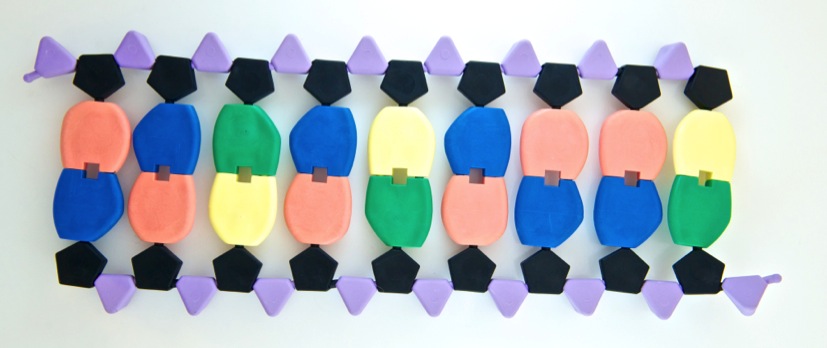 Vervolg begin van de les
Primers


Basen
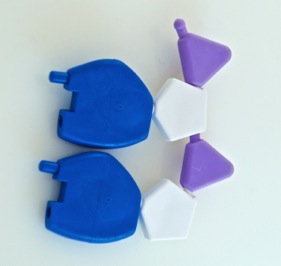 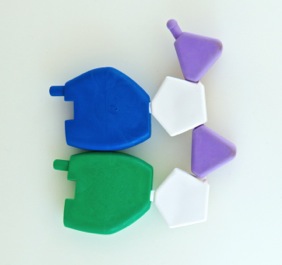 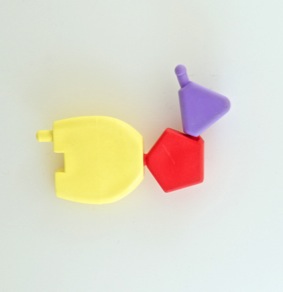 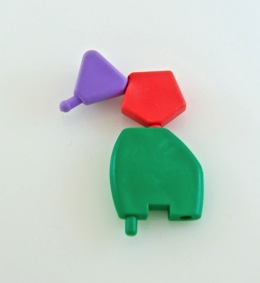 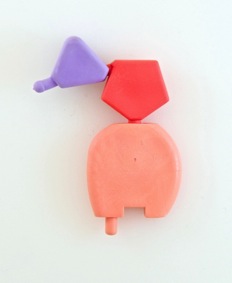 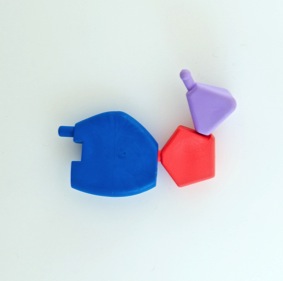 Let op het correct koppelen van de basen!
Groen (Guanine) koppelt aan geel (Cytosine)
Blauw (Adenine) koppelt met oranje Thymine)
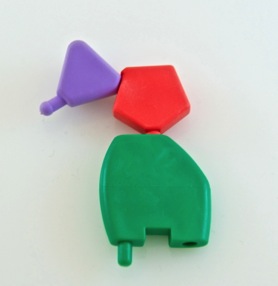 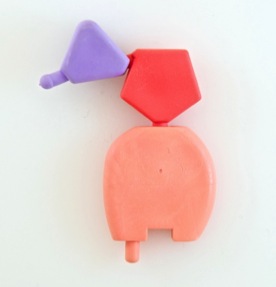 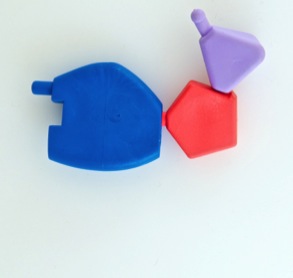 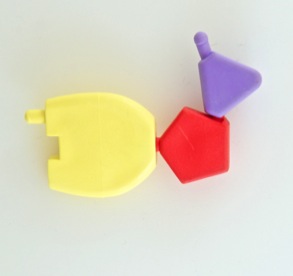 De kneep zit hem in het detail!
De 5’ prime en 3’ prime uiteinden van de basen moeten op de juiste positie zitten!
Cyclus 1 - denaturen
Verdeel de klas in tweeën
Geef de ene helft de ene template streng


Geef de andere helft de andere streng
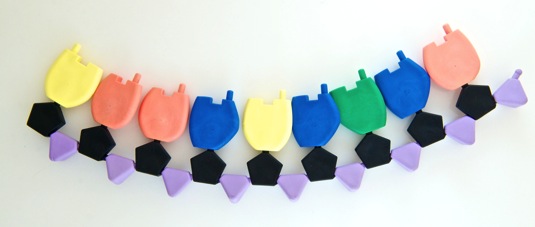 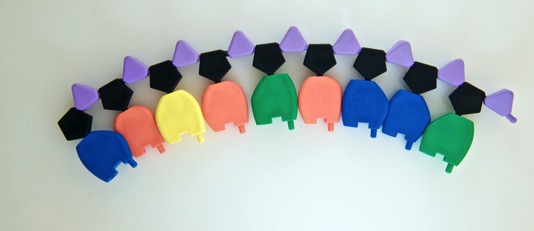 Leerlingen komen naar voren om de primer op te halen
Eén leerling van elke groep komt naar voren om de primer in ontvangst te nemen
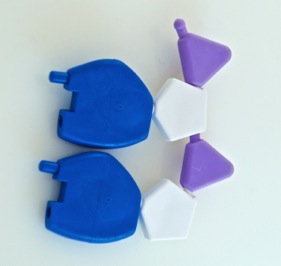 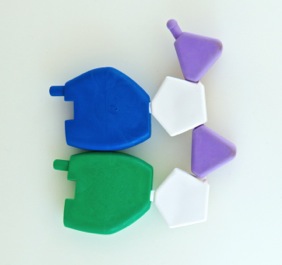 Leerlingen komen naar voren om de primer op te halen
Als ze dubbel oranje in hun template hebben nemen ze de dubbel blauwe primer


De andere groep neemt een groen-blauwe primer
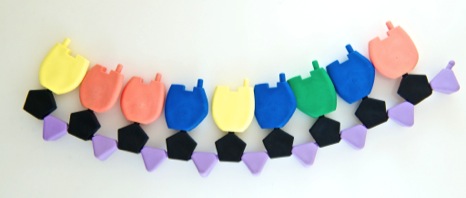 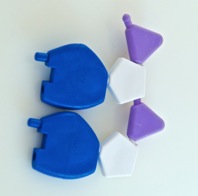 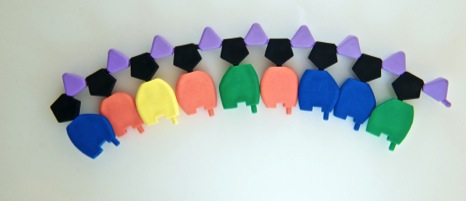 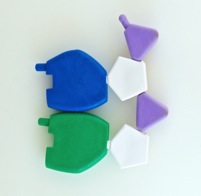 Cyclus 1 – Hybridiseer de primer
Elke groep verbindt de primer aan de streng





Check of de 5’ aan 3’ prime klopt!
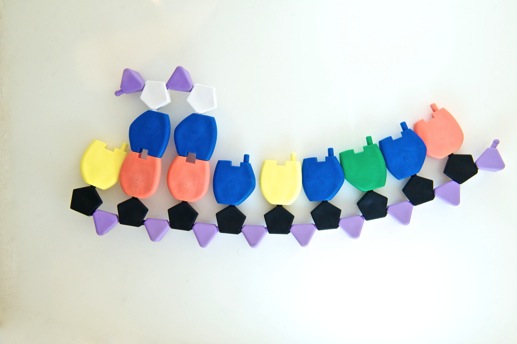 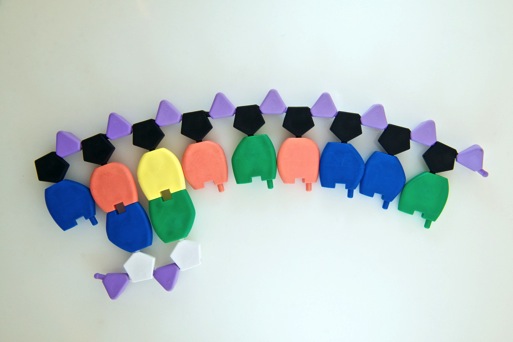 Cyclus 1 - extensie
Leerlingen nemen basen voor het completeren van de streng
En koppelen deze om de kopie compleet te maken
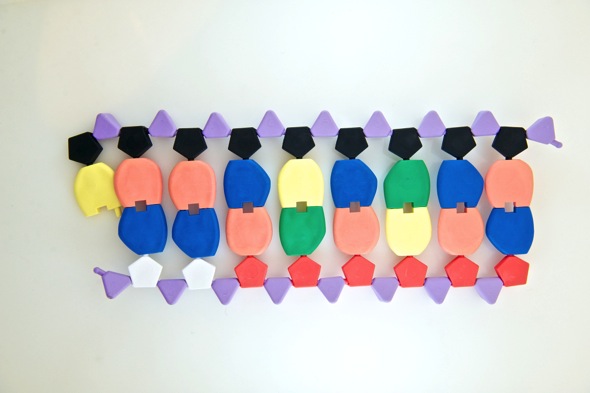 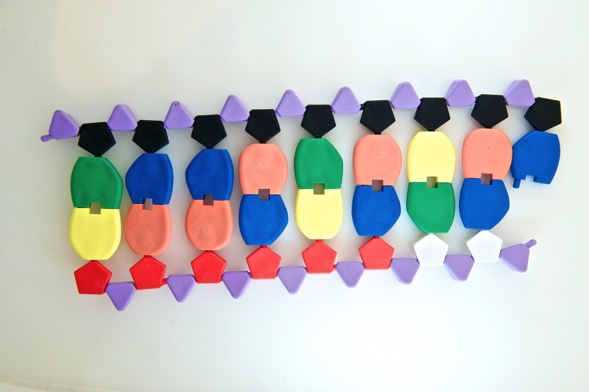 Cyclus 1 - observaties
Elke groep legt de gemaakte kopie voor in de klas op de vloer of op tafel
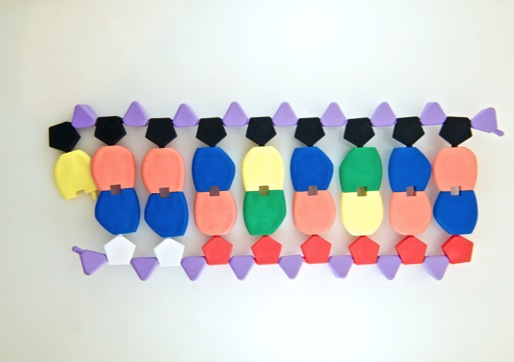 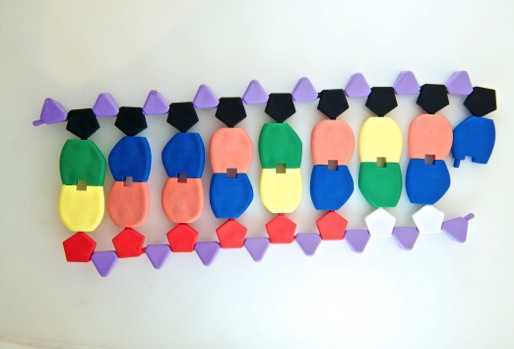 Cyclus 1 - observaties
Bespreek het volgende:
Hoeveel kopieën heb je gekregen?
Hoeveel zijn alleen de doel sequentie (begin en eind met primers)?
Cyclus 2 - denatureren
Verdeel de klas in vieren
Geef elke groep een streng:
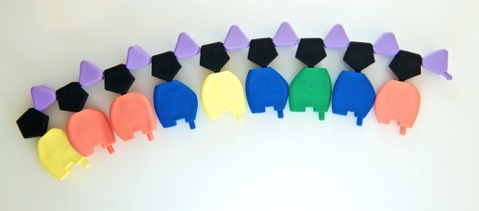 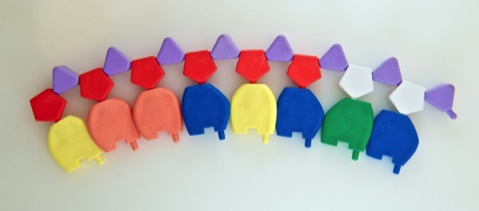 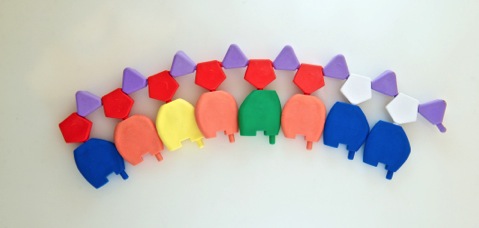 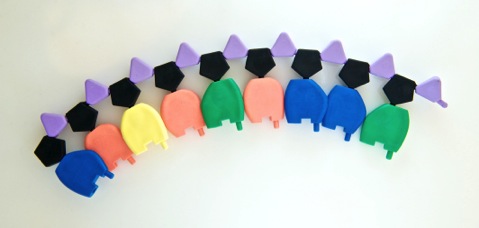 Cyclus 2 – Hybridiseer primer
Elke groep koppelt de geschikte primer aan de streng





Check of de 5’ aan 3’ prime klopt!
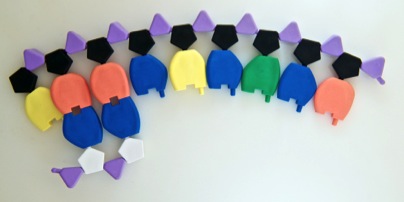 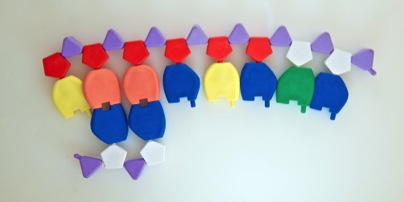 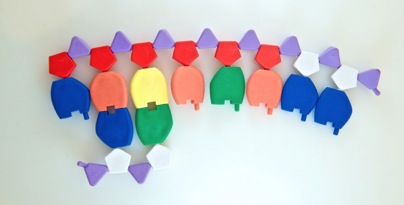 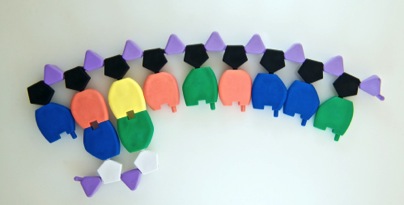 Cyclus 2 - extensie
Om beurten komen leerlingen van de groepen naar voren om met de passende basen de strengen compleet te maken
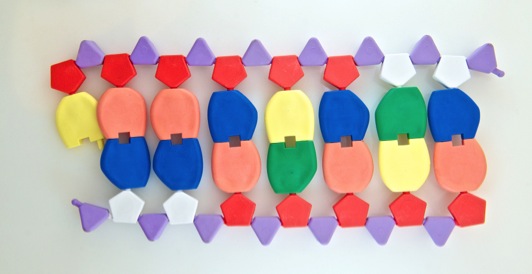 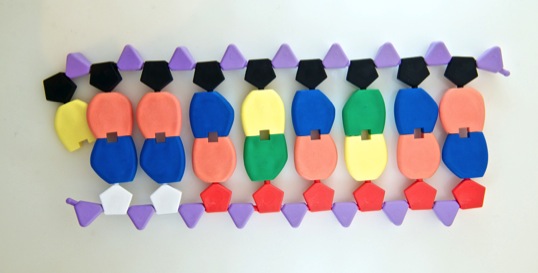 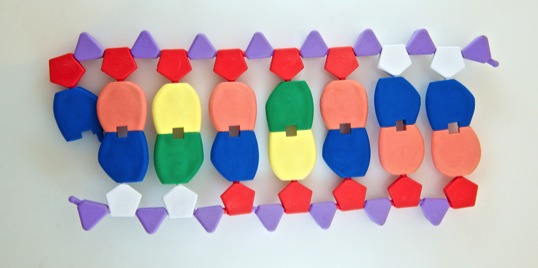 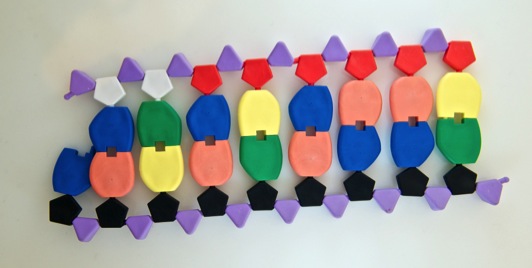 Cyclus 2 - observaties
Elke groep legt de gemaakte kopieën voor in de klas op de vloer of op tafel
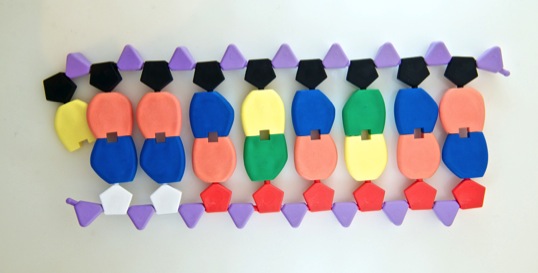 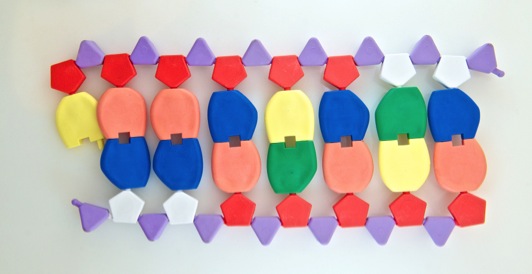 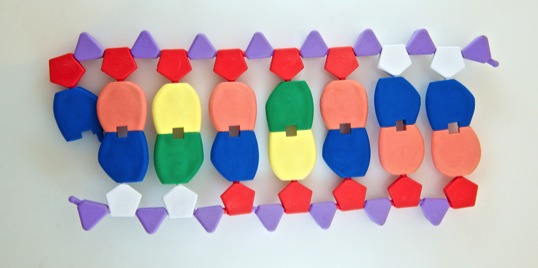 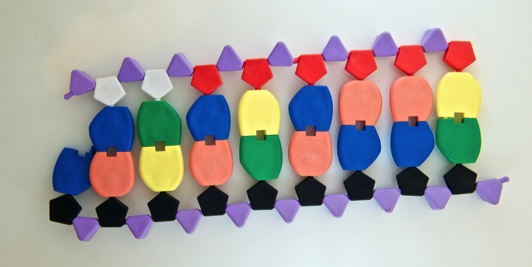 Cyclus 2 - observaties
Bespreek het volgende:
Hoeveel kopieën heb je gekregen?
Hoeveel zijn alleen de doel sequentie (begin en eind met primers)?
Cyclus 3 - denatureren
Verdeel de klas in acht groepjes
Geef elke groep een streng:
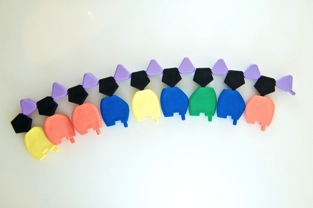 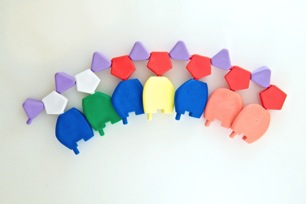 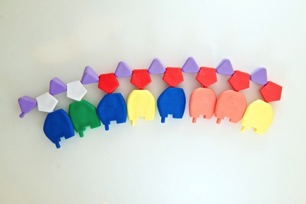 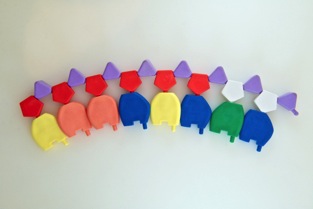 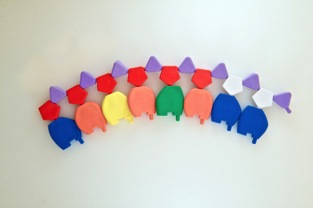 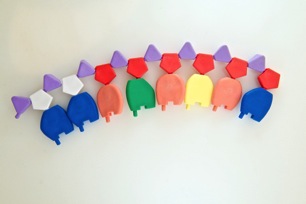 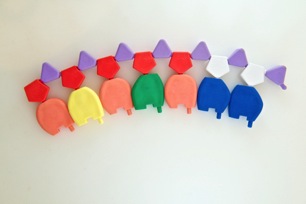 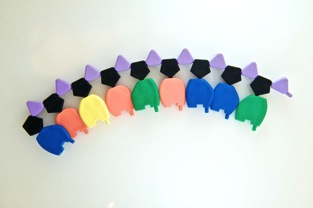 Cycle 3 – Anneal primer
Om beurten komen leerlingen van de groepen naar voren om met de passende basen de strengen compleet te maken





Check of de 5’ aan 3’ prime klopt!
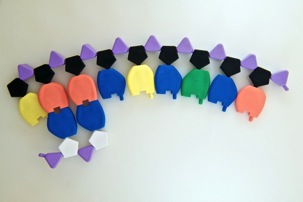 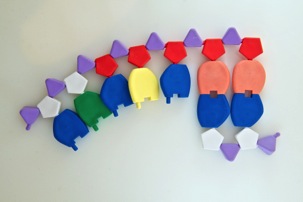 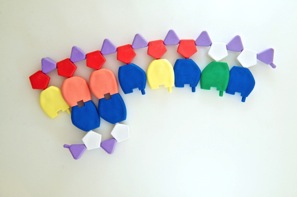 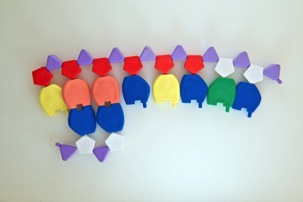 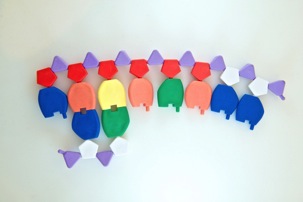 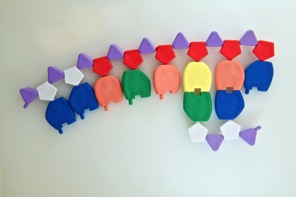 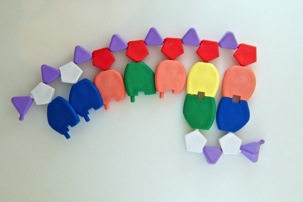 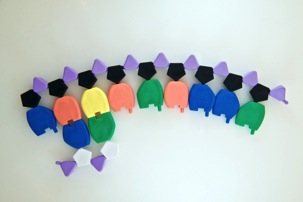 Cyclus 3 - extensie
Om beurten komen leerlingen van de groepen naar voren om met de passende basen de strengen compleet te maken
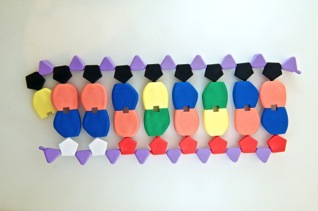 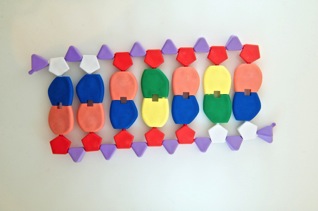 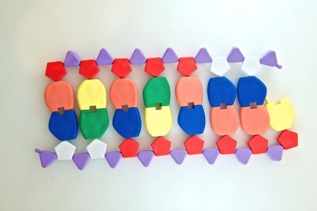 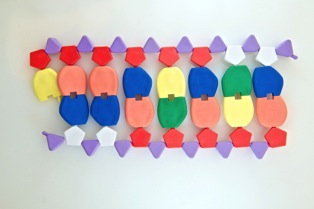 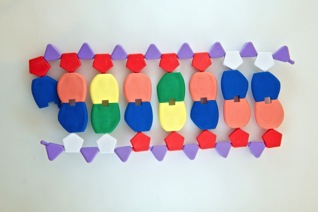 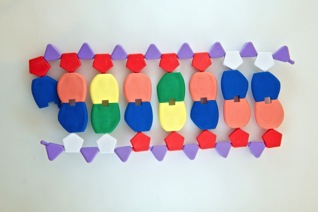 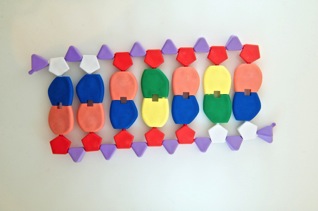 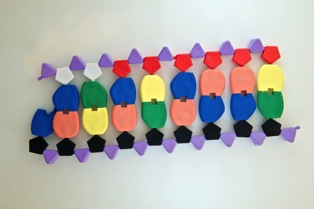 Cyclus 3 - observaties
Elke groep legt de gemaakte kopieën voor in de klas op de vloer of op tafel
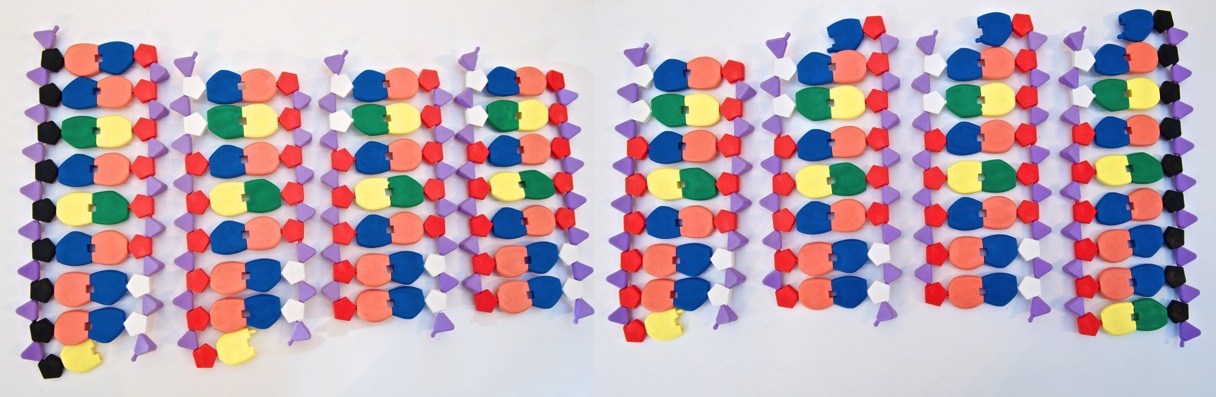 Cyclus 3 - observaties
Bespreek het volgende:
Hoeveel kopieën heb je gekregen?
Hoeveel zijn alleen de doel sequentie (begin en eind met primers)?
Wat is er met het bron DNA gebeurd?
Hoeveel basen met rood, zwart en wit hebben we nu?